Validity-Detection
A Primer
What is Validity?
A good-making property of arguments?
Yes!
Why is it good for an argument to be valid?
Because then, if your premises are true,
your conclusion must be true also!
Why is it helpful to be able to detect validity in an argument?
It saves time. If an argument you are trying to evaluate is not valid, you can stop work on it since it already has a fatal flaw.
And even moreso, for arguments you are creating, if it is not valid, you need to go back to the drawing board!
But what is Philosophical Validity?
It is a logical relationship between premises and conclusion in a deductive argument. Some examples will help you see what this ‘logical relationship’ consists in.
The following is a Valid deductive argument
Premise 1: Jason Potter is a human being.
Premise 2: Human beings are mammals.
Conclusion: Jason Potter is a mammal.
This argument has the following form:
A is a B
All Bs are Cs
Therefore: A is a C
Here is another Valid deductive argument

Premise 1: No mammal is an animal capable of photosynthesis.
Premise 2: E. chlorotica produces energy by photosynthesis.
Conclusion: E. chlorotica is not a mammal.
This argument has the following form:
No A is a B
X is a B
Therefore: X is not an A
Notice: for both this argument and the argument on the preceding slide, knowing that this is a deductive argument, and then knowing what the premises reveal to you, allows you to deduce what is asserted in the conclusion. A fancy word for this relationship between conclusion and premises is this: the conclusion is entailed by the premises. To say that R is entailed by P and Q is just to say that you can infer R from P combined with Q.
Here is an Invalid deductive argument

Premise 1: The tree in my backyard is a Maple.
Premise 2: Robert Redford is a redhead.
Conclusion: Spongebob Squarepants is not his pet snail Gary.
This argument has the following form:
X is an M
Y is an R
Therefore: Z is not G
Notice that none of the terms in the premises appear in the conclusion (even worse: none of the terms in either premise appear in the other premise!)
Upshot: knowing everything revealed in the premises tells you nothing about what is asserted in the conclusion! Or to put this in terms of entailment, the conclusion is not entailed by the premises (or, to put that another way, the conclusion cannot be inferred from what is revealed in the premises).
A general test for validity
Take the premises together and then try to imagine a possible world (even a world very different from the actual world) in which they are all true, but the conclusion is false. If such a world is imaginable, then the argument is invalid.
But notice: this requires you to be good at imagining possible worlds given the information contained in the premises of any possible argument. You may be very good at this kind of speculative thinking, but it would be good if there were tools that would help us to see whether the logical relationship between premises and conclusion in a valid deductive argument is present.
Good news: John Venn, a 19th-20th century English mathematician invented a method for revealing when one kind of deductive argument, called a syllogism, is either valid or invalid. To  use that method, we must first be clear what a syllogism is exactly (note: the serious study of syllogisms began with Aristotle).
Syllogism defined: A syllogism is an argument consisting of two premises and a conclusion in which each premise shares a common term [what Aristotle called ‘the middle term’], that is not present in the conclusion. The next slide gives two examples.
Socrates is a man
			All men are mortal
Therefore:	Socrates is mortal

			All politicians are honest and forthright people
			No honest and forthright people are demagogues
Therefore:	No politicians are demagogues.

In the first of these two examples, the ‘middle term’ is “man”/”men”,
while in the second argument, the middle term is the expression “honest
And forthright people”.

Notice also that arguments of this type typically contain terms such as “all”,
“some”, “no”, “any”, and “every”, as well as sometimes including statements
That refer to a specific individual, like Socrates.
Aristotle set out rules for which syllogistic arguments are valid, and which
are invalid. These rules would be complicated, as you can see if you consider variations on the following syllogistic argument:

			All As are Bs
			All Bs are Cs
			All As are Cs

Now, while this is a valid syllogism, bear in mind that where you find “All”
in each of the statements comprising this argument, you can substitute
either of the following terms: “no” or “some”. And that would alter the
logical form of the syllogism. For example, you could create the following syllogism:

			All As are Bs
			Some Bs are Cs
			No As are Cs

The first syllogism is valid, but the second is invalid (can you see why?). And, it turns out, since there are three occurrences of the term “All” in the first argument, there are (3 x 3 x 3) = 27 possible syllogisms, each with a different argument form.
Venn’s Method for Detecting Validity/Invalidity in Syllogistic Arguments
John Venn’s method helps one to determine whether or not there is a possible world in which the premises could be true, but the conclusion false. The method relies on a convention: a CIRCLE represents all the things that have a certain property, call it “P”. Things falling outside that circle fail to have that property. You can think of the properties as representing a set of things with a common property.
This proves very useful in representing what a premise is asserting, since there are four possible relationships between two circles, as follows:
Circle A could be inside circle B:
A
B
Circle A could be inside circle B:
B
A





Circles A and B could overlap with neither being inside the other:
						A					B
Or the two circles could fail to overlap altogether:
						A					B







This proves very useful since now it is possible, using one of each of the preceding relationships between Circle A and Circle B, to represent each of the following four possibilities:
All things with property P have property Q.
All things with property Q have property P.
Somethings with property P have property Q.
Nothing with property P has property A.

Each of these possibilities is represented in the next two slides!
All things with Property P have property Q:
Things with Property Q
Things with
Property P







All things with Property Q have property P:
Things with Property P
Things with
Property Q
Some things with property P have property Q:


					Things w/P					Things w/Q



Nothing with property P has property Q:


				Things w/P			      				Things w/Q
In addition to what the method provides so far, there is also a need to represent two other things. First, that a set is empty (e.g., the set of Unicorns). That can be done by placing a letter inside the circle, as below (in that case, the Unicorns are the set of things represented by “A”). Since there are no individuals represented inside the circle (see below) the set is empty:


					                       A



We also need a way to represents individuals, like Socrates. Venn uses lower case letters, but I prefer bullets (•) for this purpose, as in the following represention of an individual belonging to set Q:
Q

								      •s
We are now able to represent what is asserted in the premises of any argument. Here’s an example based on the familiar argument, given below:
									Socrates is a man
									All men are mortal
						Therefore:	Socrates is mortal
 First we need to represent the first premise. We do that by locating a bullet entitled ‘s’ inside a circle representing the set of human beings.
Human beings




•s




And then we need to represent things that are mortal.
Mortals
If you now look at the resulting Venn diagram, you can answer the key question: is the conclusion consistent with this diagram? In this case the answer is clearly YES! Therefore, we have uncovered that this is a Valid deductive argument.

But this same method can be used to reveal that an argument is invalid. An example of this is on the next slide.
Remember the following, invalid deductive argument?

Premise 1: The tree in my backyard (mbt) is a Maple.
Premise 2: Robert Redford is a redhead.
Conclusion: Spongebob Squarepants is not his pet snail Gary.

We can represent the first premise as follows:

										Maple Trees


											  •mbt
The second premise is represented this way:
Redheads


•rr
Now we can look at the resulting diagram and determine whether it is valid:
The two sets (Redheads and Maple Trees) do not overlap, but what is true
about the two individuals (Redford and the tree in my backyard) is accurately
represented. Is the conclusion represented? Neither Spongebob Squarepants
nor his pet snail Gary are anywhere in the picture. Conclusion: INVALID! (pardon
the error in inserting the tree in my backyard first. No idea why that happened!
With these tools from John Venn we can now evaluate any argument that takes the form of a syllogism.However, we need one more tool before we can start evaluating any argument to test whether it is valid or not. What we need, and don’t yet have, is a simple tool for testing arguments that contain premises that involve hypothetical reasoning, which is to say, arguments that contain premises that express conditional statements like the following (i.e., arguments with premises that involve “If-then” statements). Venn diagramming is not helpful for arguments like the following:				If it’s not raining today, we’ll go on a picnic.				It’s not raining today.Therefore:		We’ll go on a picnic.
Fortunately, there are only two valid, and two invalid basic forms of arguments involving if-then statements.
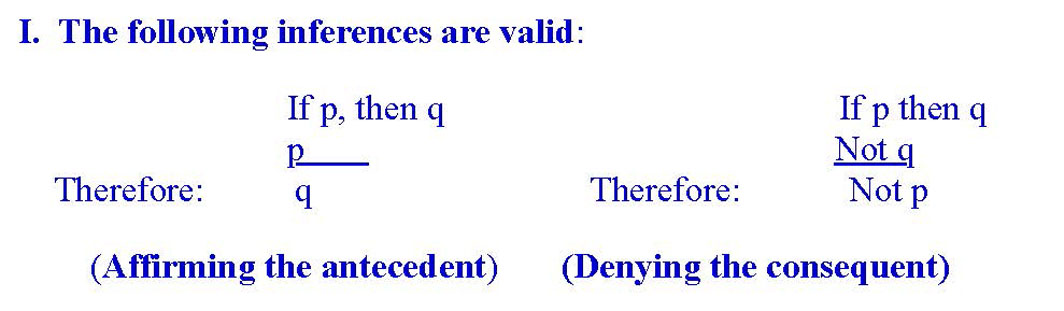 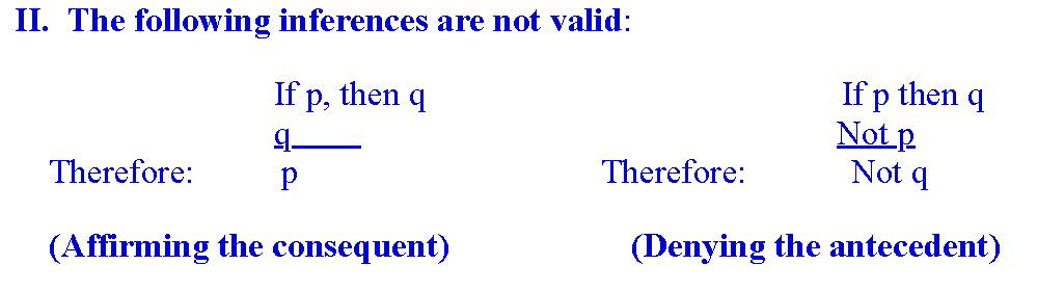 Here is the Truth Table capturing what follows from any of the truth values of the component statements in any conditional; statement.Now, if the premises in the arguments below are true, the conclusion must be true. See?
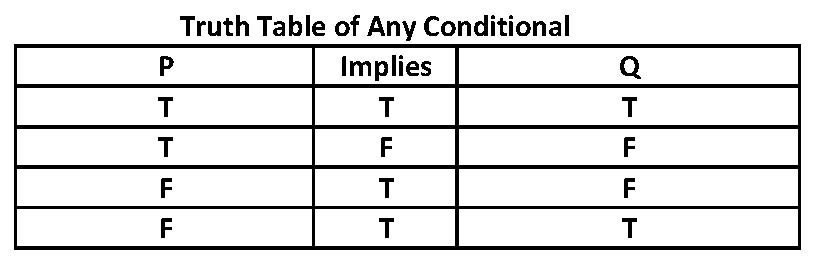 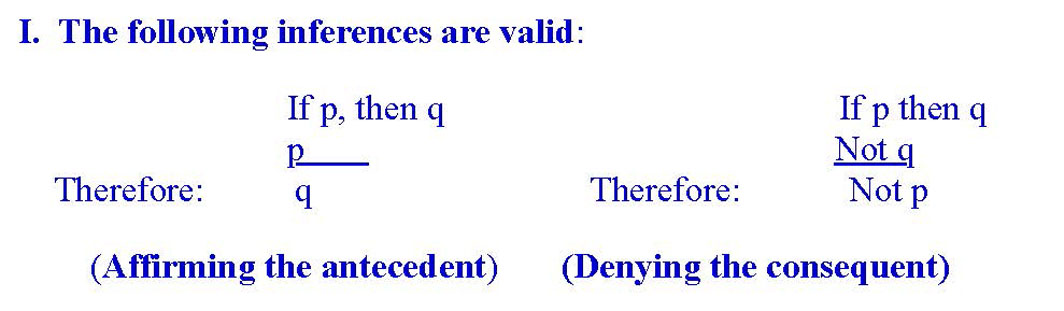 Here is the Truth Table capturing what follows from any of the truth values of the component statements in any conditional; statement.Assuming the premises are true below, the truth table shows the conclusion could be true or false. See?
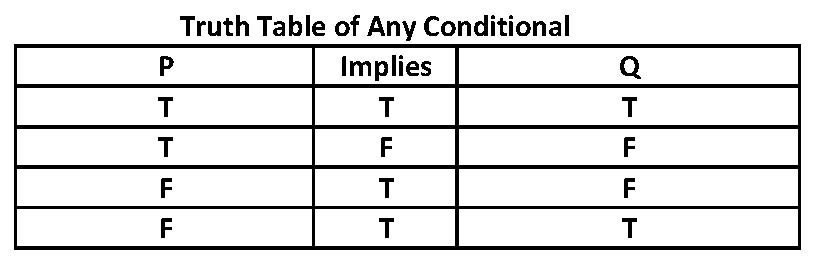 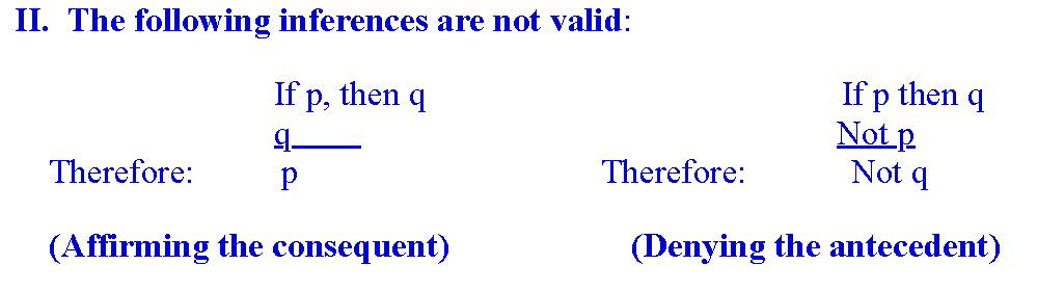 We now have all the tools we need to go through Diagnostic Exercise 2 together and determine why only one of the arguments presented there is valid. That will come in a separate lecture that I will do in person tomorrow.